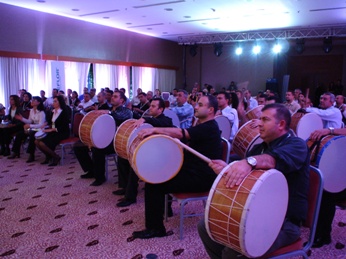 RYTHM WORKSHOPTEAM WORK ACTIVITY2015
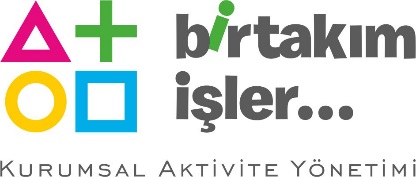 RYTHM WORKSHOP
[BENEFITS]
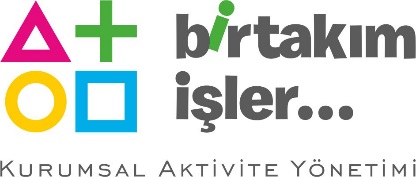 RYTHM WORKSHOP
[STAGES OF “RYTHM WORKSHOP”]
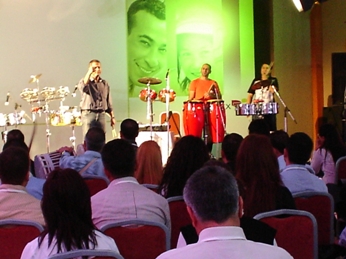 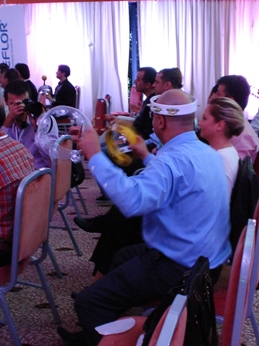 GETTING ACQUAINTED AND
 HEATING-UP
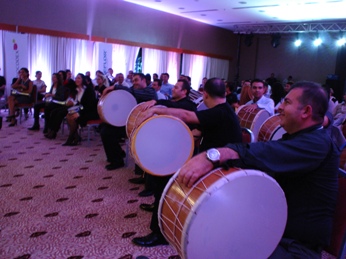 PRACTICE
AND MUSIC
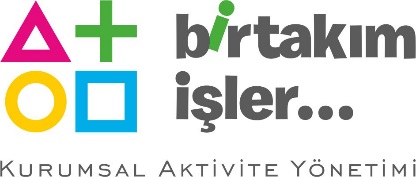 RYTHM WORKSHOP
[GETTING ACQUAINTED AND FORMING TEAMS]
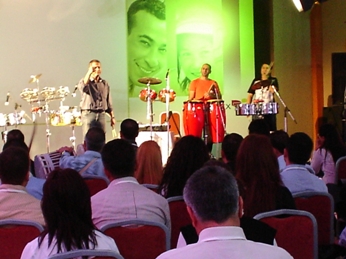 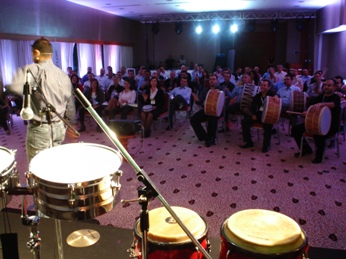 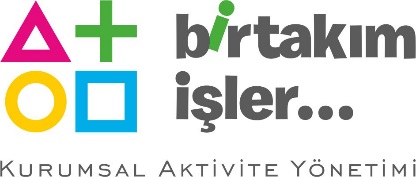 RYTHM WORKSHOP
[THEORETICAL  EDUCATION]
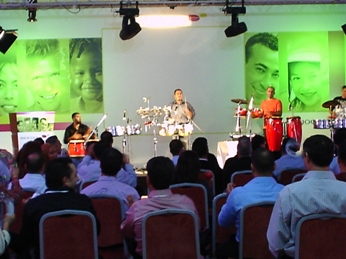 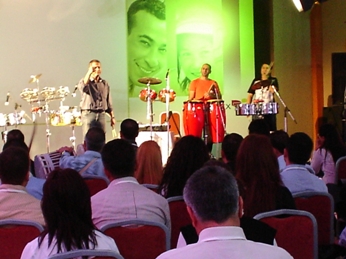 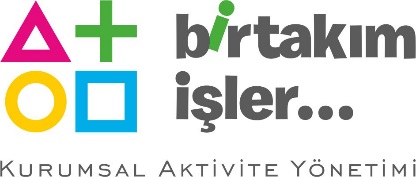 RYTHM WORKSHOP
[PRACTICE]
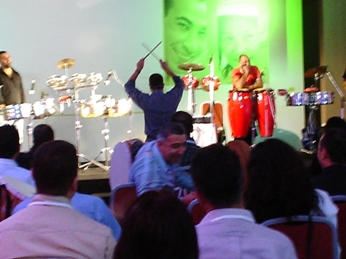 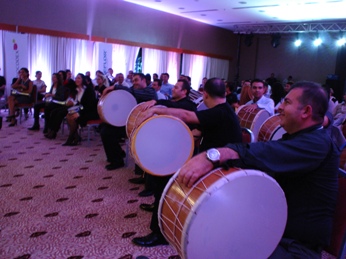 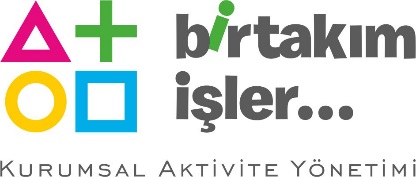 RYTHM WORKSHOP
[AND MUSIC]
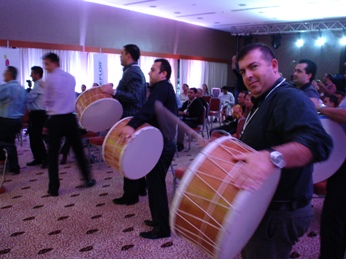 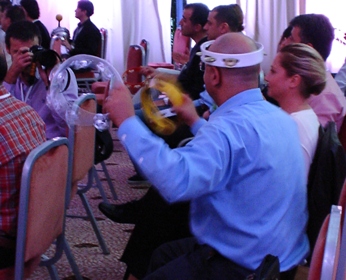 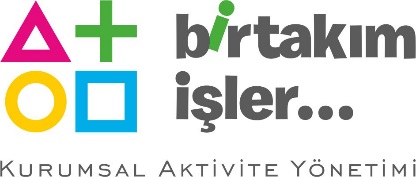 RYTHM WORKSHOP
[EXECUTIVE TEAM]
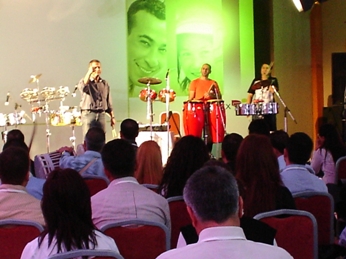 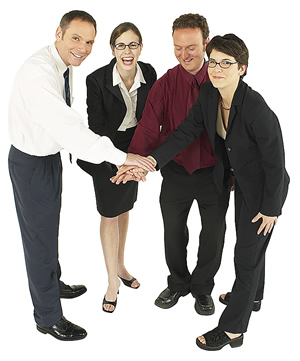 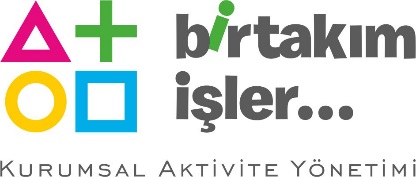 RYTHM WORKSHOP
[TIME TABLE]
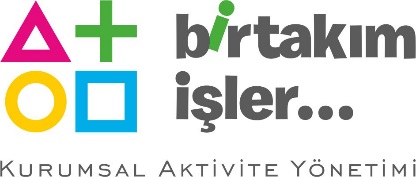 RYTHM WORKSHOP
[COSTING]
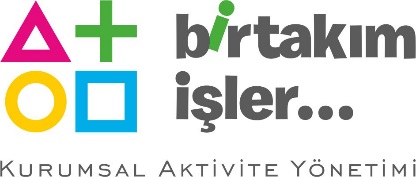 RYTHM WORKSHOP
[GRATITUDE]
THANKS A LOT
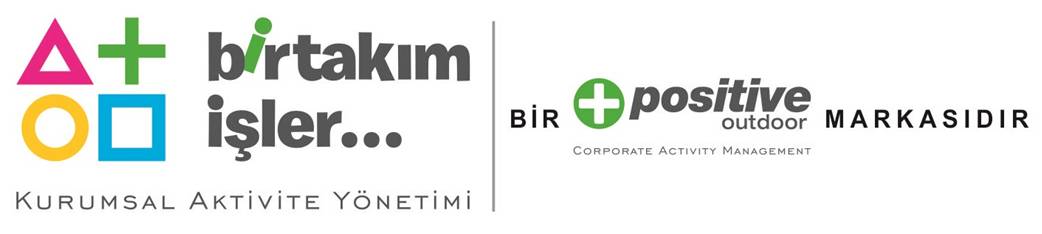 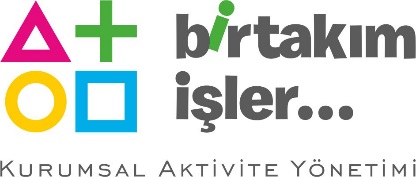 RYTHM WORKSHOP